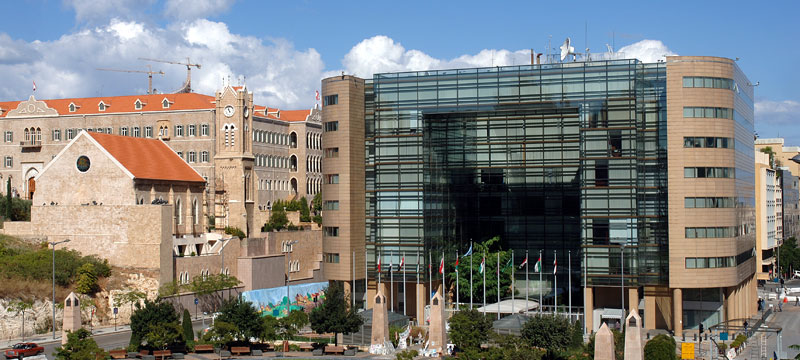 Challenges of e-Publishing
 in Arab World
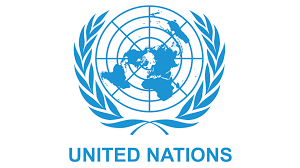 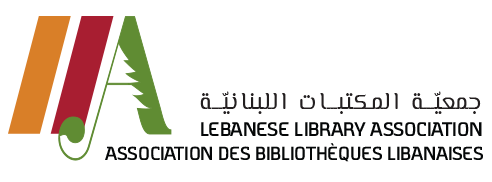 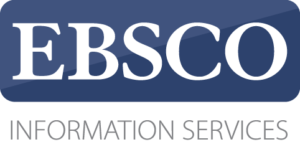 Ali Abdallah – Sales Director – Middle East & North Africa
Ali Abdallah, Sales Director, MENA
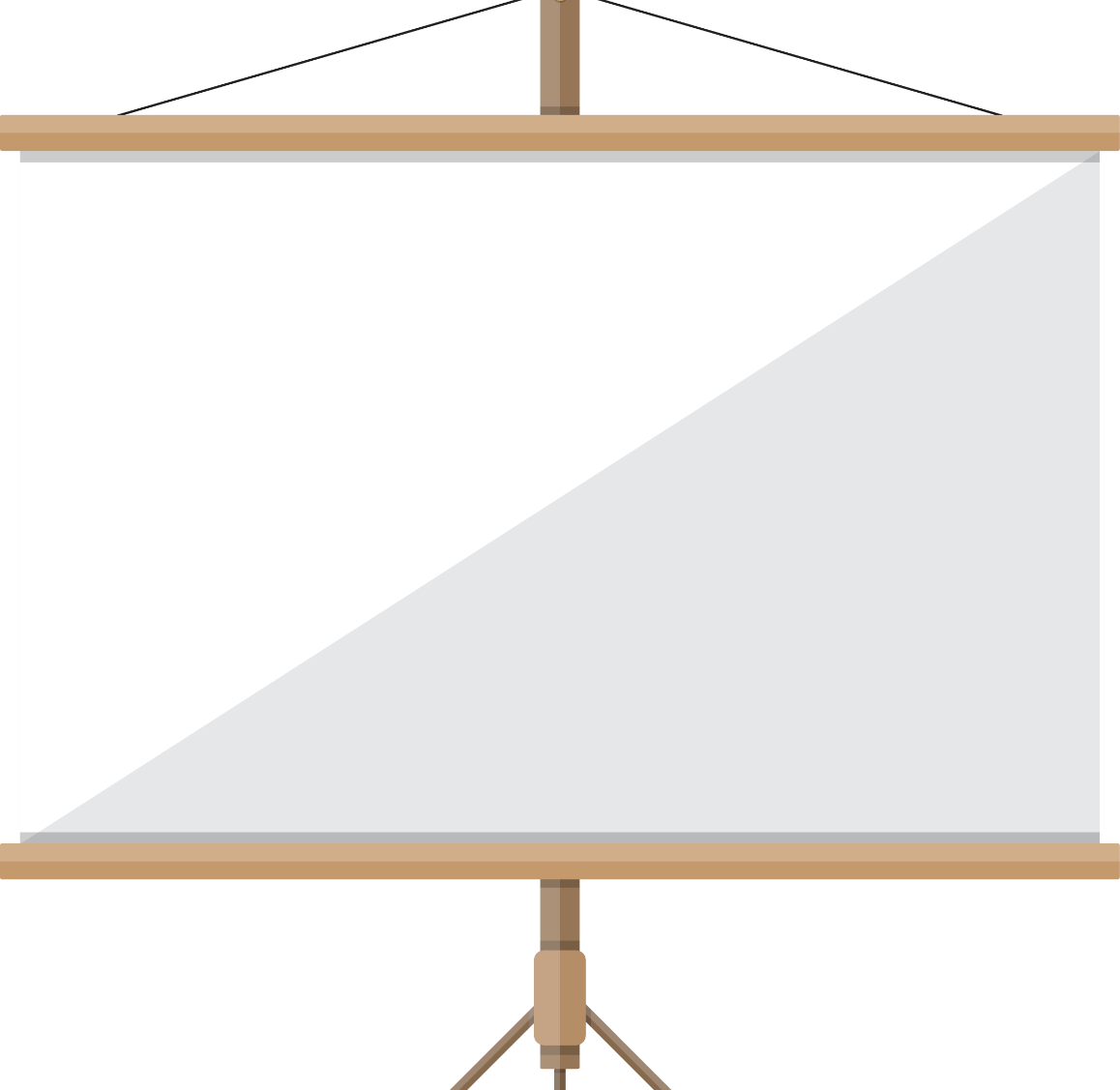 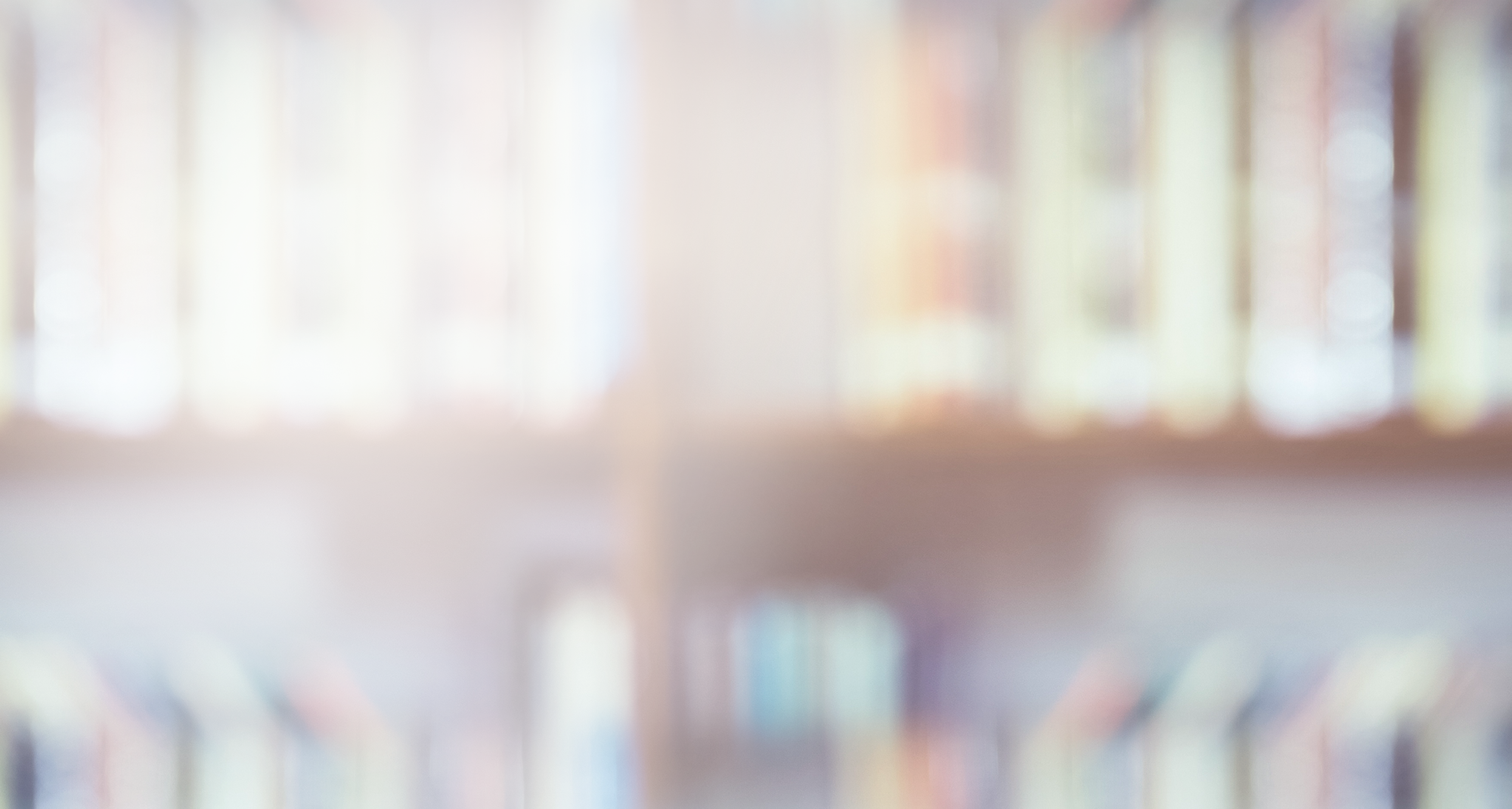 EBSCO Arabic Resources

Arab World Research Source: Al-Masder
Arabic eBook Collection: Al Kotob
Licensed Journals from MENA & Other Territories
2015 vs. 2019

Our expectations for 2020
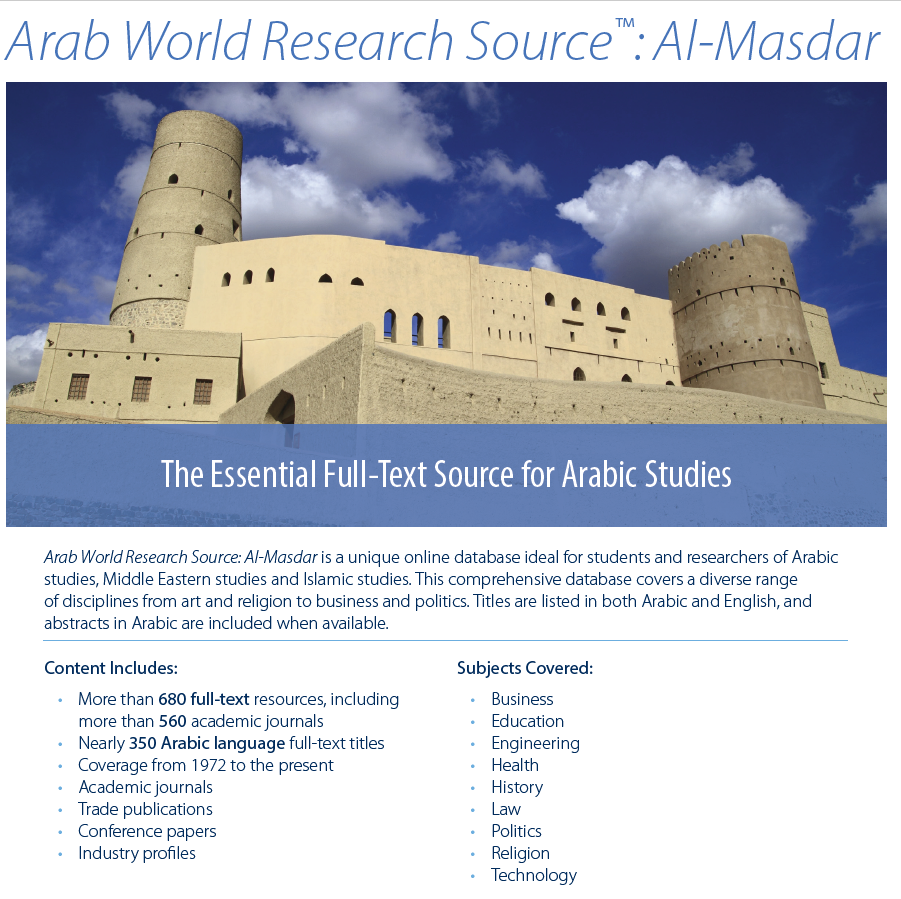 eBook Arabic Collection by EBSCO
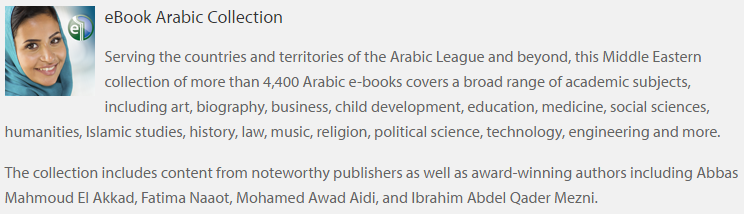 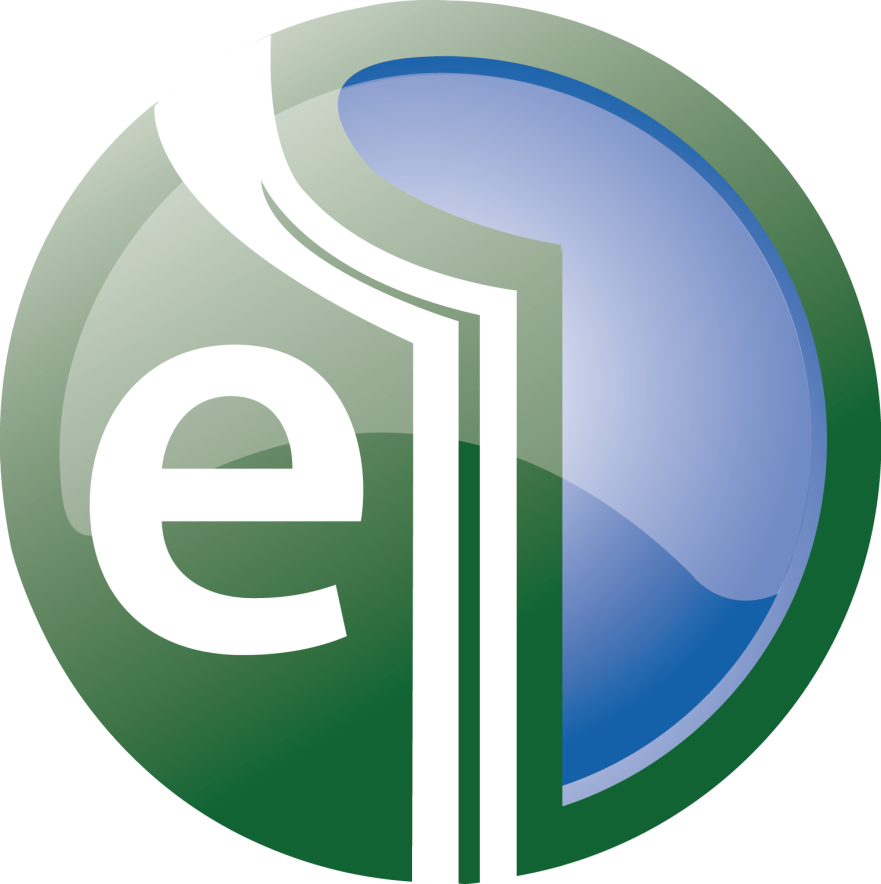 Arabic Content: Current Accessing Sites by Country
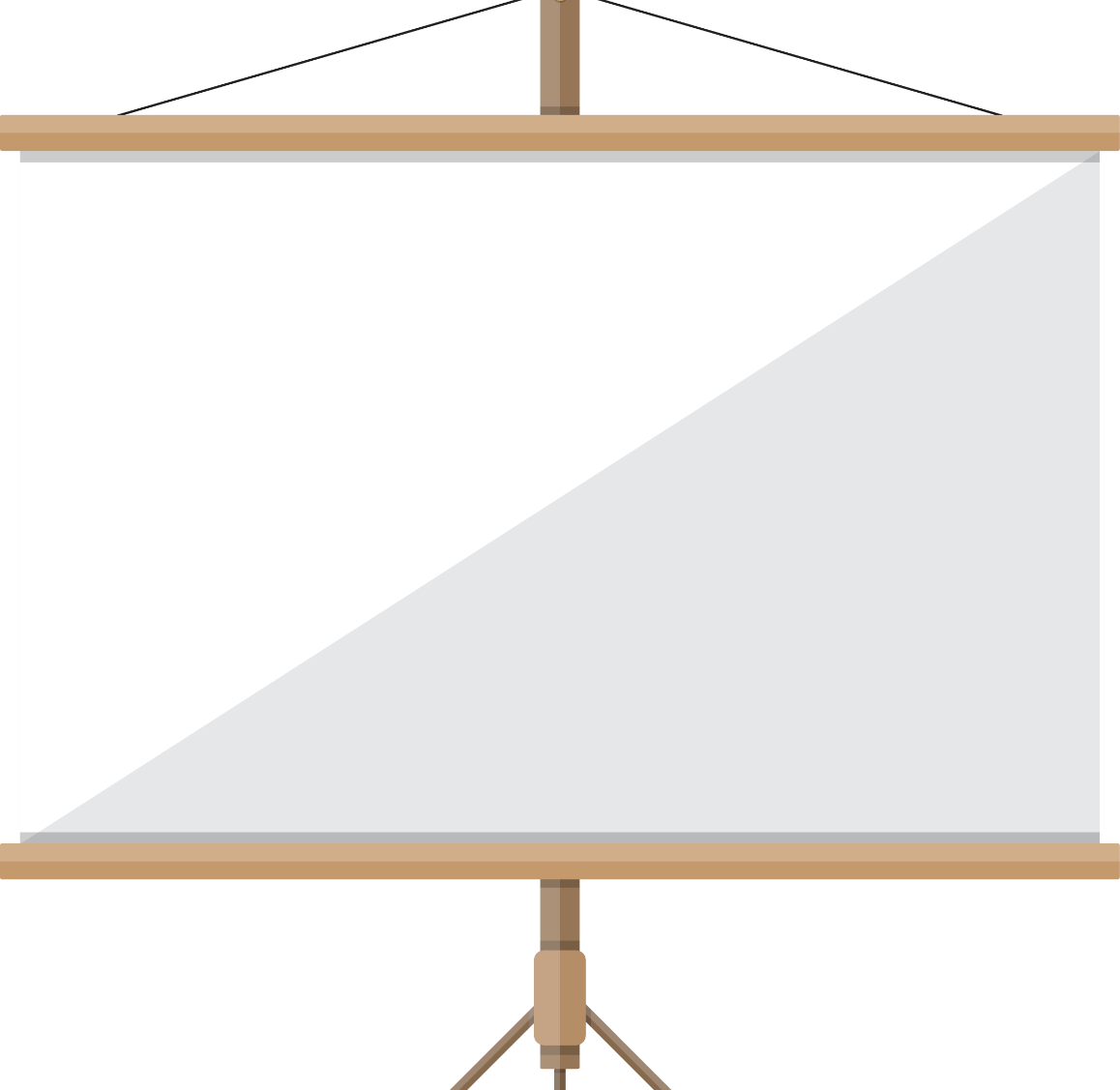 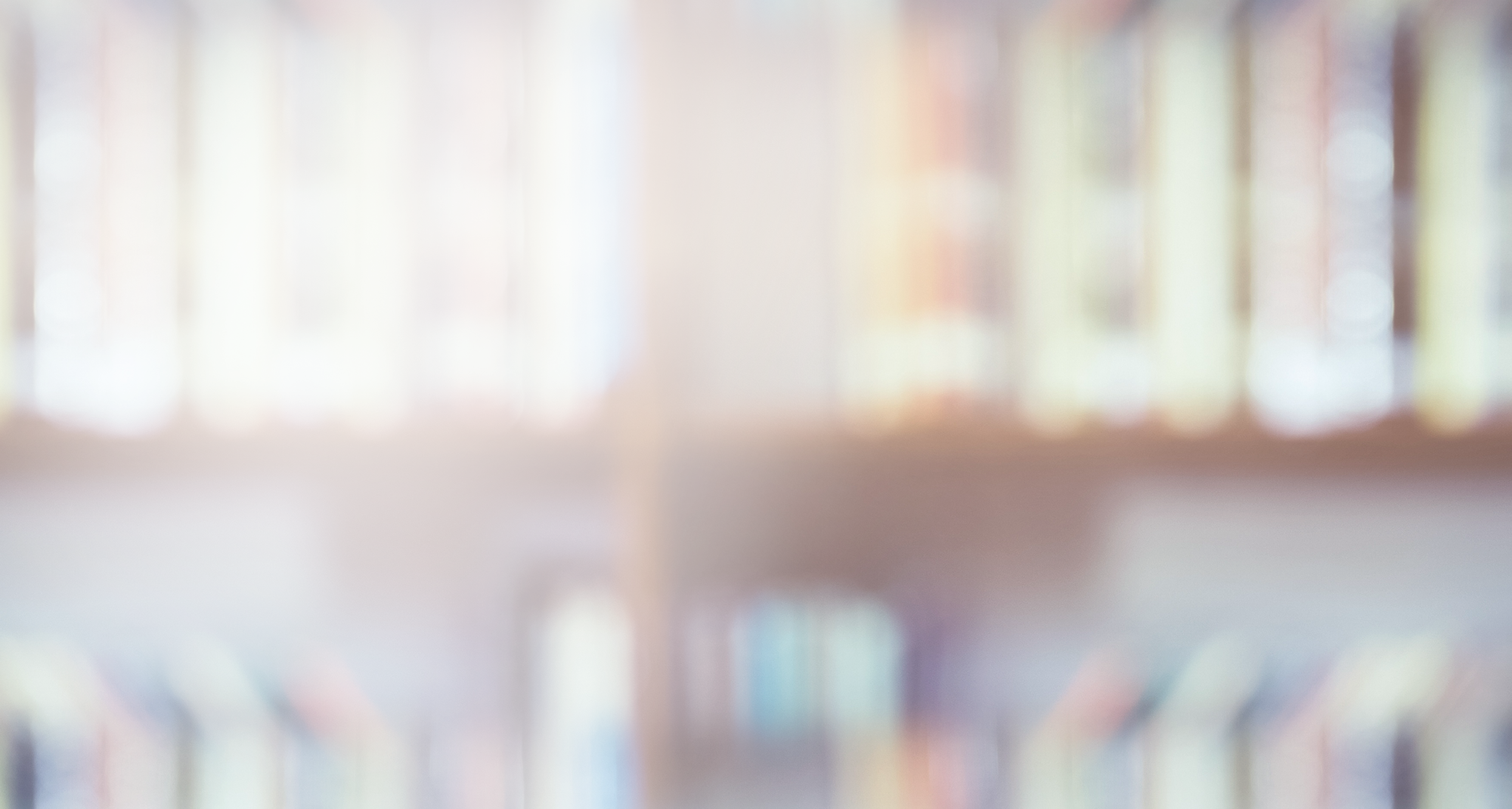 Partnership & Challenges:

EBSCO, Publishers, Libraries
EBSCO: Increase options for Publishers and libraries
For Publishers 
 Expands your reach across regions and markets
 Cost savings
 Professional international sales people
For Libraries 
Broad selection of titles, from thousands of publishers
Great range of access models for different subsets of content
Common acquisition and management workflow
Familiar platform means less training
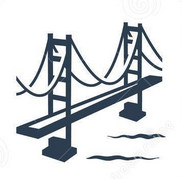 EBSCO Overview
Challenges
[Speaker Notes: Jan -Challenges]
Challenges and ReasonsPublishers: Journals
Legal Departments
Open Access Policy
Misunderstanding of the concept = Concerns about losing subscribers
Consortium/National Repository 
Old Generation (some publishers)
Stability of Journals
Missing issue/vol
ISSN problem
Missing metadata
Lack of a right contact or a person of interest
[Speaker Notes: Consortium/National Repository 
For example: Egyptian Knowledge Bank, Saudi Digital Library, now they collecting the national journals and get the exclusive rights for their own agenda 
Developing National Database, or sign licensing agreement with other favorite publisher/aggregator 
How we deal with this challenge]
Challenges and ReasonsPublishers: eBook
Legal Departments
eBooks Standard issue
Misunderstanding of the concept 
Old Generation (some publishers)
Missing of suitable format (publisher side)
Sales Models
ISBN
Missing metadata
Lack of a right contact or a person of interest
[Speaker Notes: Consortium/National Repository 
For example: Egyptian Knowledge Bank, Saudi Digital Library, now they collecting the national journals and get the exclusive rights for their own agenda 
Developing National Database, or sign licensing agreement with other favorite publisher/aggregator 
How we deal with this challenge]
Challenges and ReasonsLibraries
Legal Departments
DRM (eBook)
Open Access(Journals & eBook)
Packages and Prices
Missing of some subjects
Value of content
Missing metadata
Subject Index / Subject Heading
Much More.
[Speaker Notes: Consortium/National Repository 
For example: Egyptian Knowledge Bank, Saudi Digital Library, now they collecting the national journals and get the exclusive rights for their own agenda 
Developing National Database, or sign licensing agreement with other favorite publisher/aggregator 
How we deal with this challenge]
Challenges and ReasonsEBSCO
Legal Departments
Licensing cycle
Procedures and Process:
[Speaker Notes: Consortium/National Repository 
For example: Egyptian Knowledge Bank, Saudi Digital Library, now they collecting the national journals and get the exclusive rights for their own agenda 
Developing National Database, or sign licensing agreement with other favorite publisher/aggregator 
How we deal with this challenge]
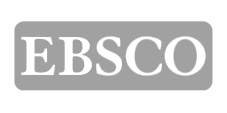 EBSCOhost™ Partnership Process
Step 1:  Nomination
EBSCO Product Management team selects publications to be included in the databases, based upon scientific and editorial standards, uniqueness of content, and relevance to the database.

-or-

Publishers, Editors or Authors contact EBSCO and ask to participate in the databases.
Full-Text Databases
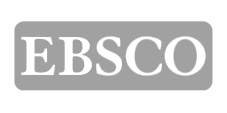 EBSCOhost™ Partnership Process
Step 2:  Title Research
Title lists should be reviewed. 
Titles are reviewed by checking 21 fields of information, then report send to PM,
Beall's List Publisher
Beall's List Title
Publication Title
Publisher Name
PID
ISSN Print
ISSN Online
Language(s)
Language(s) of Abstract
Document Type
Issue per Year
Publisher Country
Publisher State/Province
Publisher City
Open Access
Active Status
Last issue date
Primary Subject
Publisher URL
Publication URL
Subscription Price
Full-Text Databases
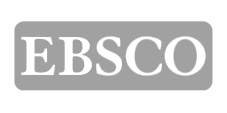 EBSCOhost™ Partnership Process
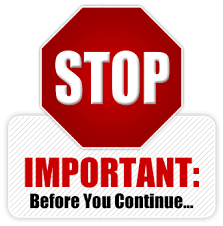 Keeping your website up-to-date and informative
Marking clearly what languages are contained in the title
It could be helpful to be included in one of the major Indexes
Full-Text Databases
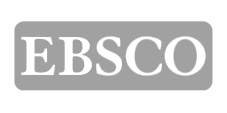 EBSCOhost™ Partnership Process
Step 3:  Evaluation
When EBSCO receives a request to participate, the publication is evaluated. The publication will be rejected If: 
 
We find non-unique content or 
Failure to cite sources properly, or 
Publication does not meet scientific and editorial standards of quality, 
The publication is not relevant to EBSCO products that are being developed 

If the publication is good, it is assigned to a suitable EBSCOhost database.
Full-Text Databases
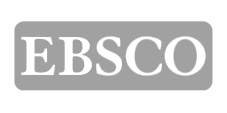 EBSCOhost™ Partnership Process
Step 4:  Licensing
After a publication has been nominated or approved, then the EBSCO Content Licensing team contacts the right-holder asking them to sign an agreement.

EBSCO does not include content without proper permission

EBSCO honors international standards of copyright law (Berlin Convention).
Full-Text Databases
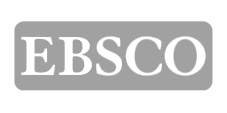 EBSCOhost™ Partnership Process
Step 5:  Data Acquisition
The newly-licensed titles are set up in EBSCO’s systems and assigned to appropriate databases.

When that is done, EBSCO’s data acquisition team contacts the publisher to begin content delivery.  

Delivery is usually done by FTP.  

The preferred format for journals is PDF.
Full-Text Databases
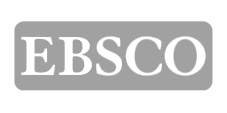 EBSCOhost™ Partnership Process
Step 6:  Editorial Processing
EBSCO adds editorial enhancements including:

Table of contents
Tagging images
Abstracts 
Live links
Keywords  
Subject indexing
Creating a searchable PDF
Full-Text Databases
Successes
[Speaker Notes: Successes tile slide]
ESCWA Publications Available in EBSCOhost
Bulletin of Industrial Statistics for the Arab Countries
Bulletin on Population & Vital Statistics in the Arab Region
Compendium of Environment Statistics in the Arab Region
Compendium of Social Statistics & Indicators
External Trade Bulletin of the Arab Region
National Accounts Studies of the Arab Region
Review of Information & Communications Technology & Development in the Arab Region
Survey of the Economic & Social Developments in the Arab Region
[Speaker Notes: Successes -Jan]
Successes Stories: FT Journals
Iraqi Ministry of Higher Education and Scientific Research  256 Journals; More to come soon. 

Egyptian National Agriculture Library  - ENAL
21 journals

Qandeel Educational, the Financial Arm of MBRF 
7 journals – Some other projects under discussion

Qatar University Press
3  journals – New promising university press 

University of Bahrain: 10 Journals 

University of Tehran: 16 journals, waiting more suggestions

More University Presses: 
Sultan Qaboos University, King Saud University, King Abdel Azziz University,
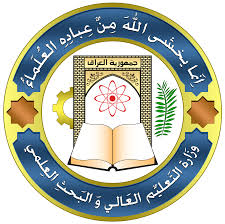 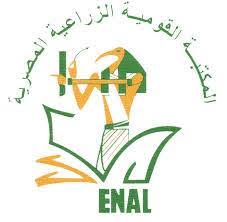 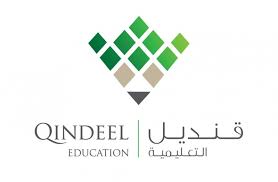 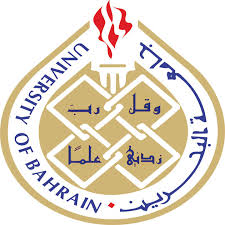 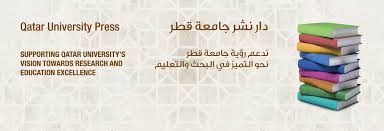 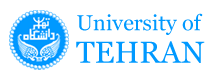 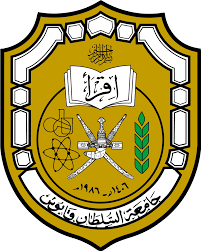 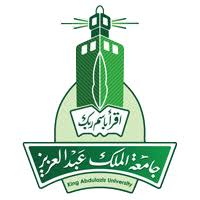 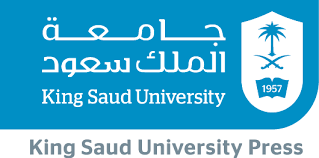 [Speaker Notes: Successes - To find out collages of the logos of the universities]
Successes Stories: eBooks Partners
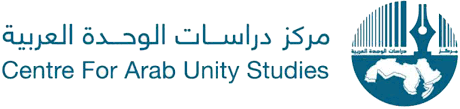 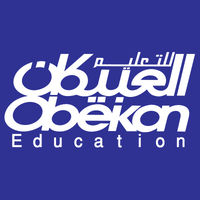 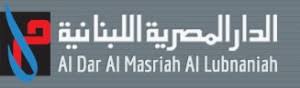 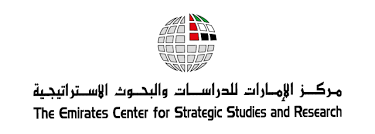 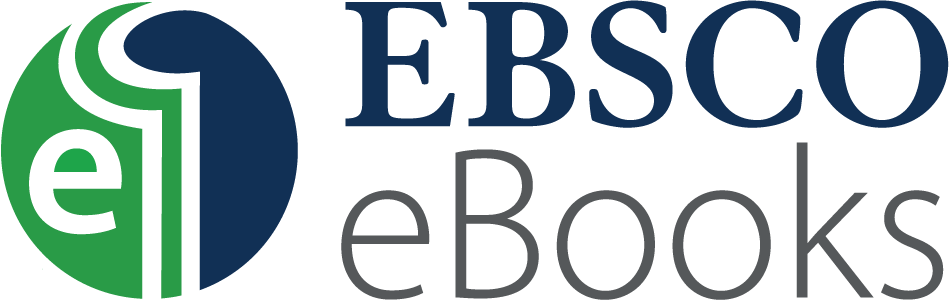 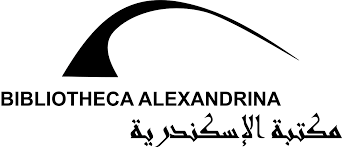 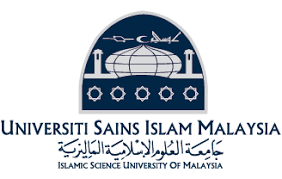 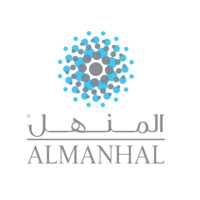 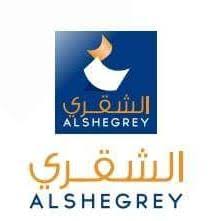 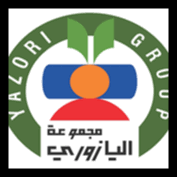 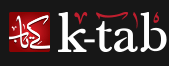 [Speaker Notes: Successes -Jan]
Successes Stories: EDS Partners
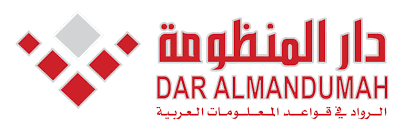 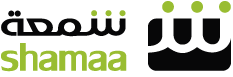 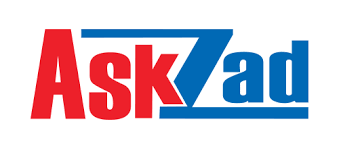 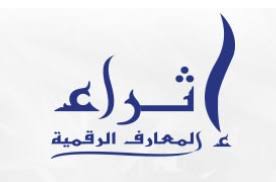 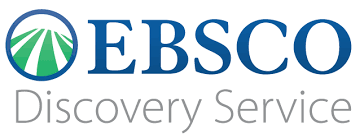 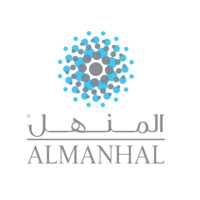 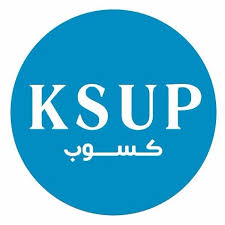 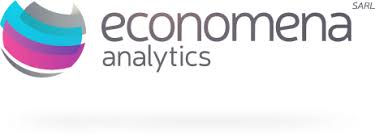 [Speaker Notes: Successes -Jan]
Thank you